E-services provided by civil society in Belarus

Open data and online services reusing open data and run by CSOs
Valeriya Volkogonova, 
Office for European Expertise and Communications

Alina Radachynskaja
Open data initiative
Minsk, 2019
Interactive maps
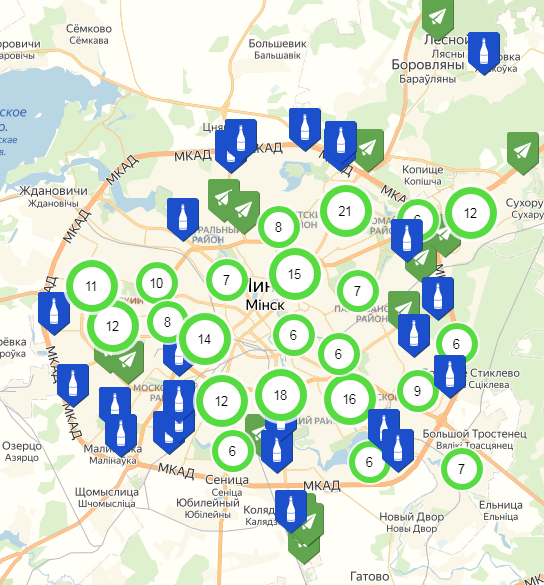 Ecology:
https://www.watercontrol.by/
http://greenmap.by/
https://ecoidea.by/ru/zerowaste

Domestic violence:
https://karta-nasiliya.by/map/
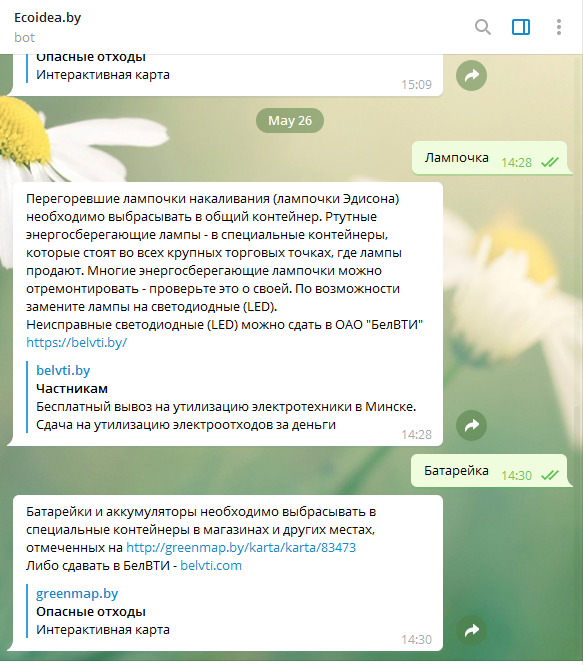 Chatbots
Waste segregation:
https://telegram.me/EcoideaBot 

Civil control (parking):
https://telegram.me/parkun_by_bot
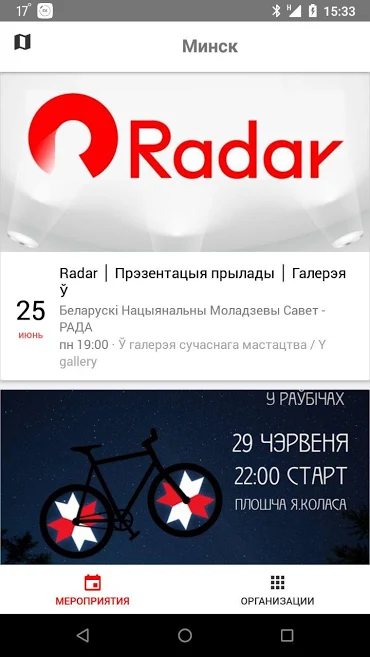 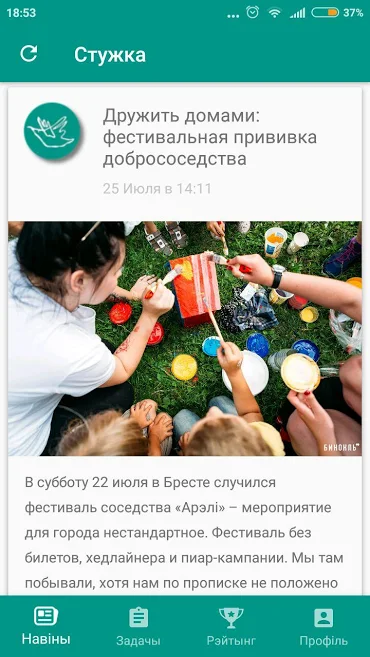 Mobile Apps
Youth initiatives:
Radar
https://play.google.com/store/apps/details?id=fm.rada.radar 

“Be volunteer”
https://play.google.com/store/apps/details?id=org.dzedzich.volunteers
Gamification
Rubbish
http://rubbish.by/ 

Good Neighbours
http://dobrososedi.tilda.ws/
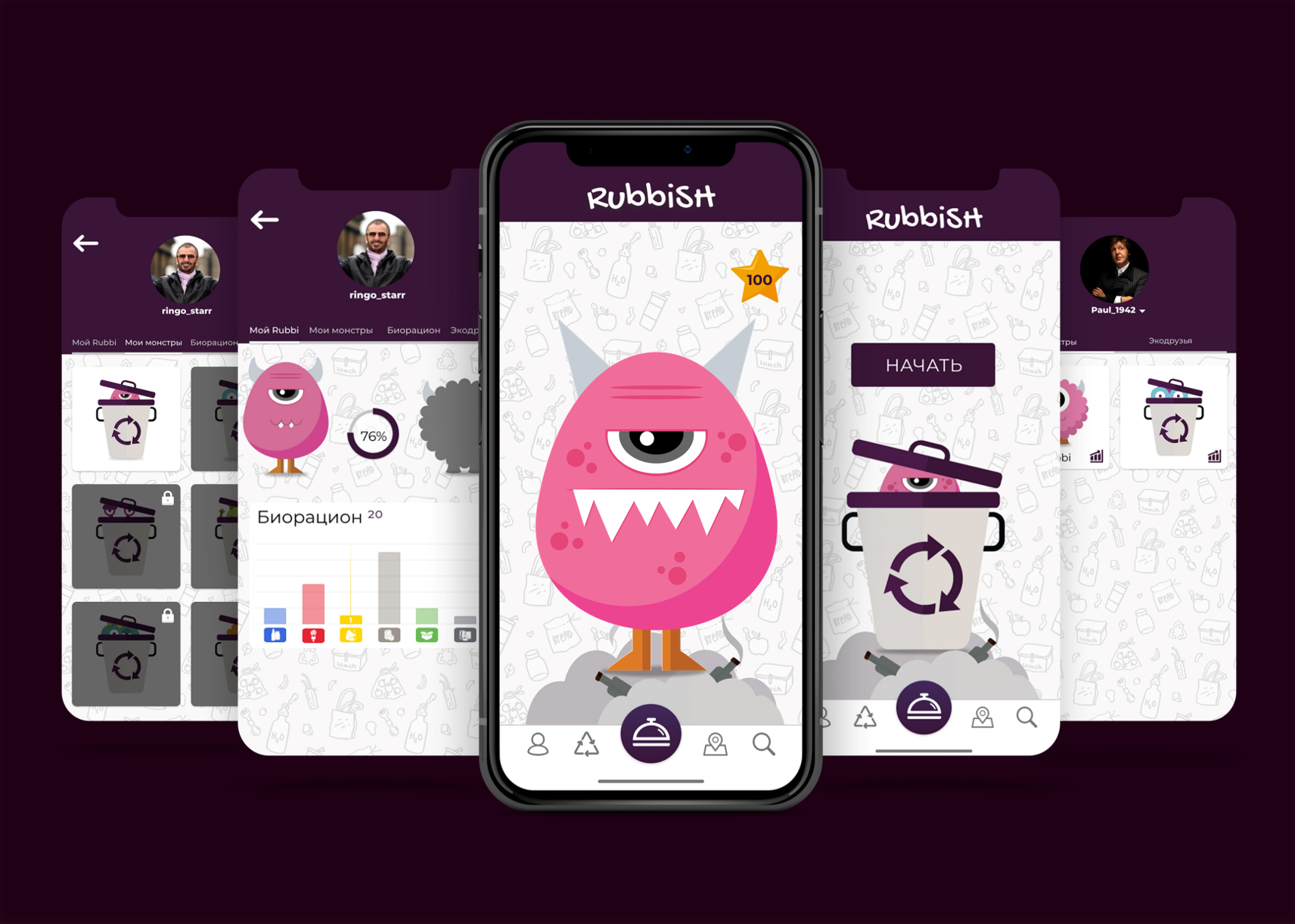 Fundraising
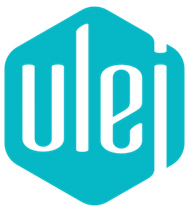 Crowdfunding
https://ulej.by/ 
https://molamola.by/ 

Donations
https://doika.falanster.by/ 

Crowdsourcing
https://www.talaka.org/
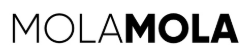 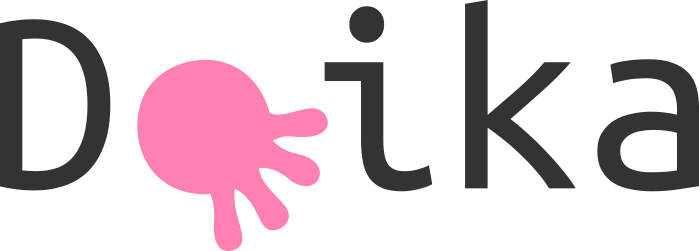 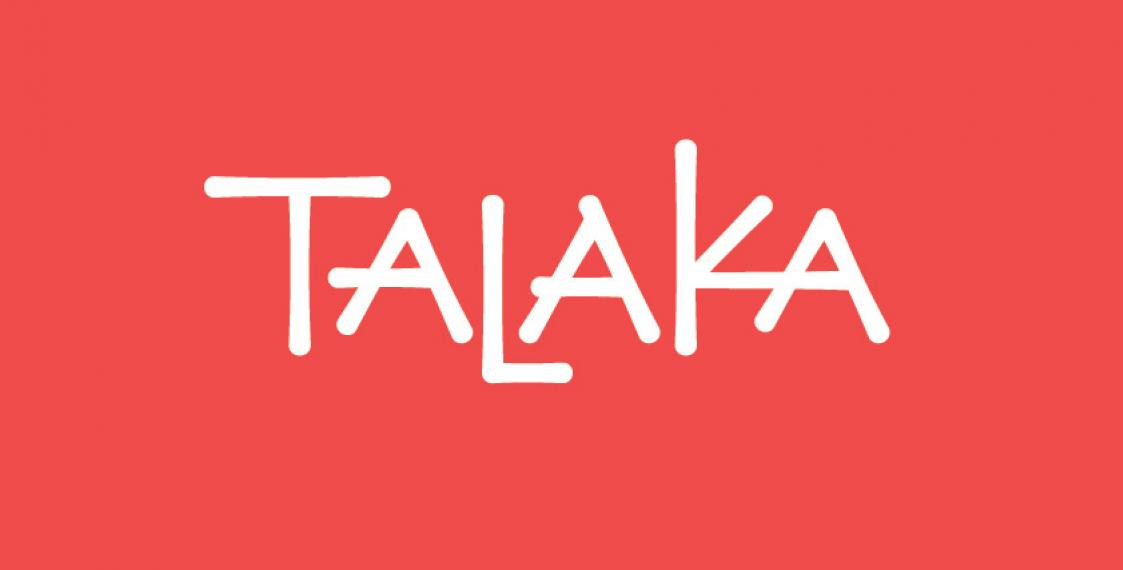 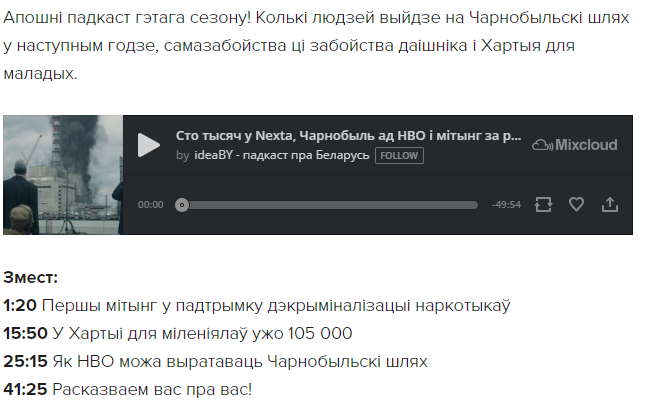 Podcasts
Centre for new ideas (thinktank)
https://ideaby.org/chernobyl-nexta/ 

Podcast about mental health
https://music.yandex.ru/album/7030764

FemFM
https://www.mixcloud.com/FemFM_podcast/
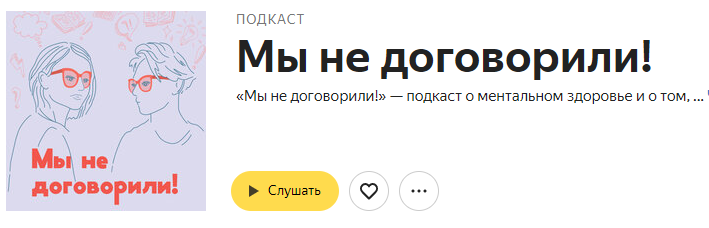 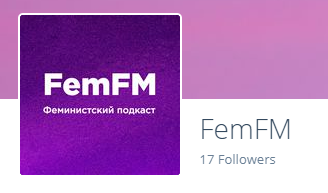 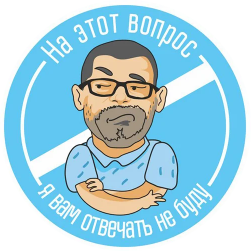 Sticker packs
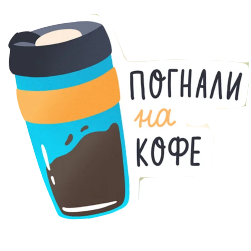 https://t.me/addstickers/socialweekend 

https://t.me/addstickers/ecoidea  

https://t.me/addstickers/falanster
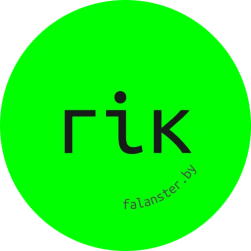 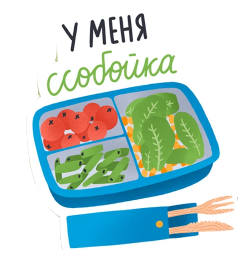 Interactive media projects
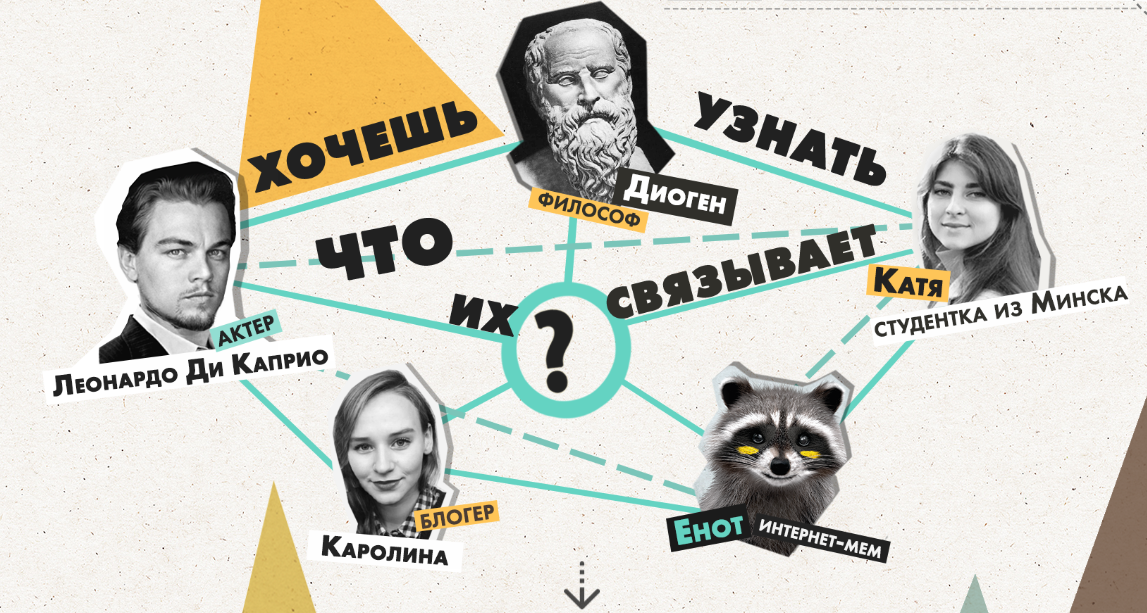 Zero Waste
http://zawtra.by/

Chernobyl (by Radio Svaboda)
https://docs.rferl.org/infographics/2016/2016_04/2016_04_Chernobyl/Chernobyl2.html 

Belarus Future Index
https://ideaby.org/index-2019/
Interactive media projects
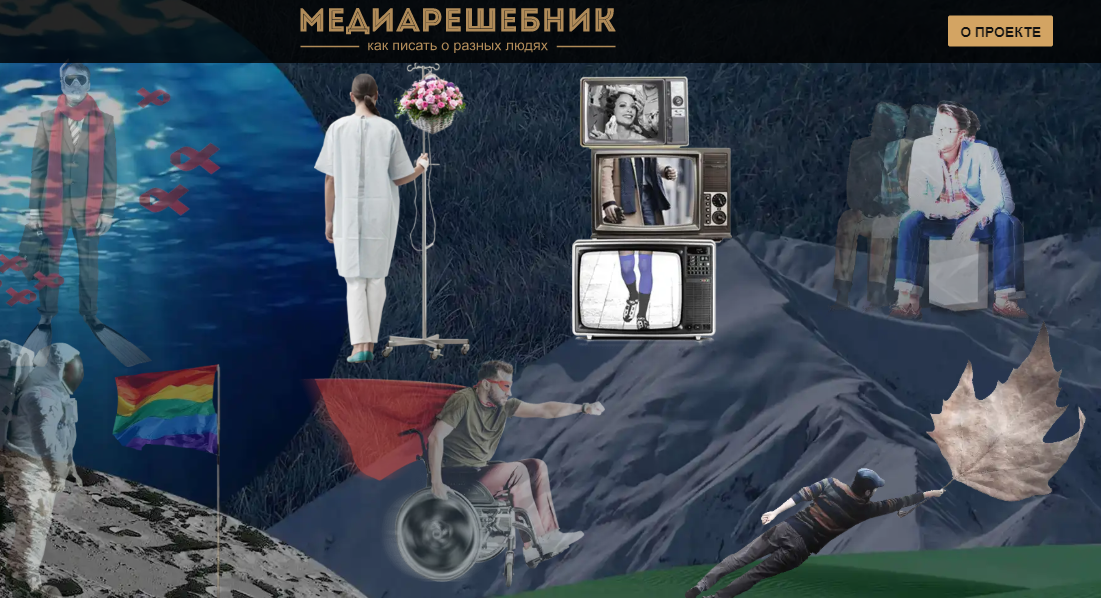 How to write about vulnerable groups
https://www.aboutpeople.info/ 


90’s.by
http://90s.by/
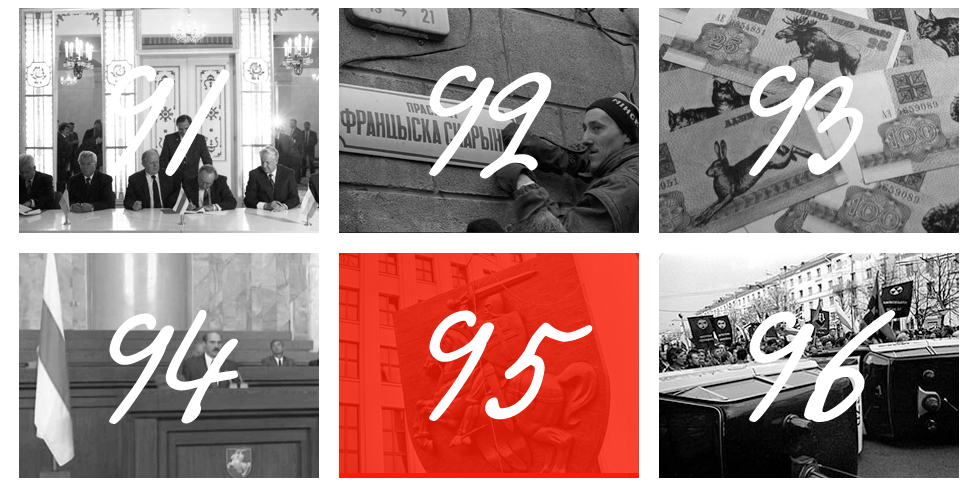 PigPug - AI Brain training system for mental health specialists
http://pigpug.co/
Civil tech StartUps from Belarus
deepdee - AI-driven solution to diagnose diabetic retinopathy
https://deepdee.org/
Donor.by - emergency donor search
http://donor.by/
Belarus startup ecosystem
https://media.dev.by/belarus-startup-ecosystem_rus.pdf
et al.
Recommendations

Don’t be afraid to try

Social media started only 15 years ago
Facebook - 2004, 
Youtube - 2005, 
Twitter - 2006, 
Instagram - 2010
We can adopt best practices but we also can create our own
Open Data
Free of charge
Free of usage restrictions
Machine readable
Open Data sources
Official government portals

https://data.gov.ua/
https://data.gov.uk/
https://data-georgiagio.opendata.arcgis.com/
https://data.nasa.gov/

https://data.gov.by/#/?_k=2v51a6

https://opendatainception.io/
Open Data sources
International organisations
https://www.europeandataportal.eu/data/
http://data.un.org/

Corporate
https://www.google.com/publicdata/directory
https://movement.uber.com/?lang=en-US
kepler.gl
Open Data sources
NGO/Academia
http://hodp.org/
https://ebird.org/explore

Collaborative data maintenance
Open Street map


*Open Data Institute research
Examples
The Northern Fail app

An app built by a very angry Northern Rail customer Designed to give fellow Northern Rail customers access to historical data on fully or part cancelled train journeys to help in the fight against Northern Rails astonishingly bad service and poor value for money
Examples
СУД НА ДОЛОНІ

Analytical tool for finding, researching and visualizing court decisions

ДонорUA

Automated system of recruiting and managing blood donors, designed to promote the donor movement in Ukraine.
Examples
InnoCentive

InnoCentive is the global pioneer in crowdsourced innovation. We leverage the power of the crowd to help organizations of all sizes solve their critical business, scientific, and technical problems.

Red Cross Mobile Apps
Examples
Surveillance under Surveillance

Surveillance under Surveillance shows you cameras and guards — watching you — almost everywhere. You can see where they are located and, if the information is available, what type they are, the area they observe, or other interesting facts.
Belarus data sources
Belstat - the best we have
http://belstat.gov.by

Air quality
http://rad.org.by/monitoring/air.html

Open data community
http://bit.ly/data_sources 
https://opendata.by
Contacts
Thank you for your attention!
Valeria Volkogonova
vvolkogonova@gmail.com 
https://www.facebook.com/vvolkogonova
Alina Radachynskaja
alina.radachynskaja@gmail.com https://www.facebook.com/radachynskaja